The journey to All IP has begun
We’re moving towards an all-digital world – starting with IP technology. Make sure you and your customers are ready for the upgrade.
Find out everything you need to know by visiting our website
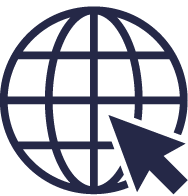